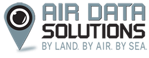 ADS Equipment
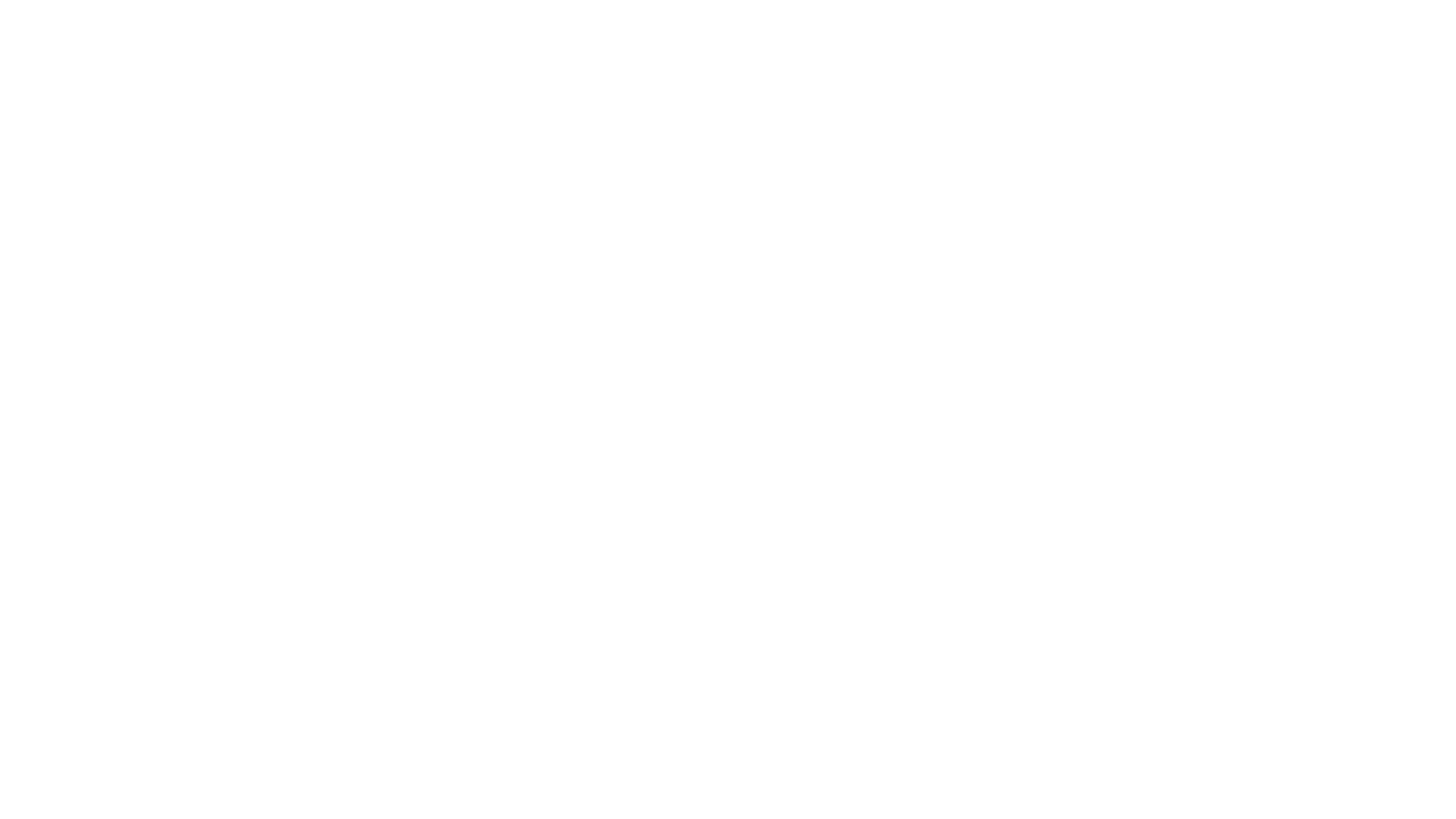 Onboard Piloted Aircraft, Drones, and Land/Water Vehicles
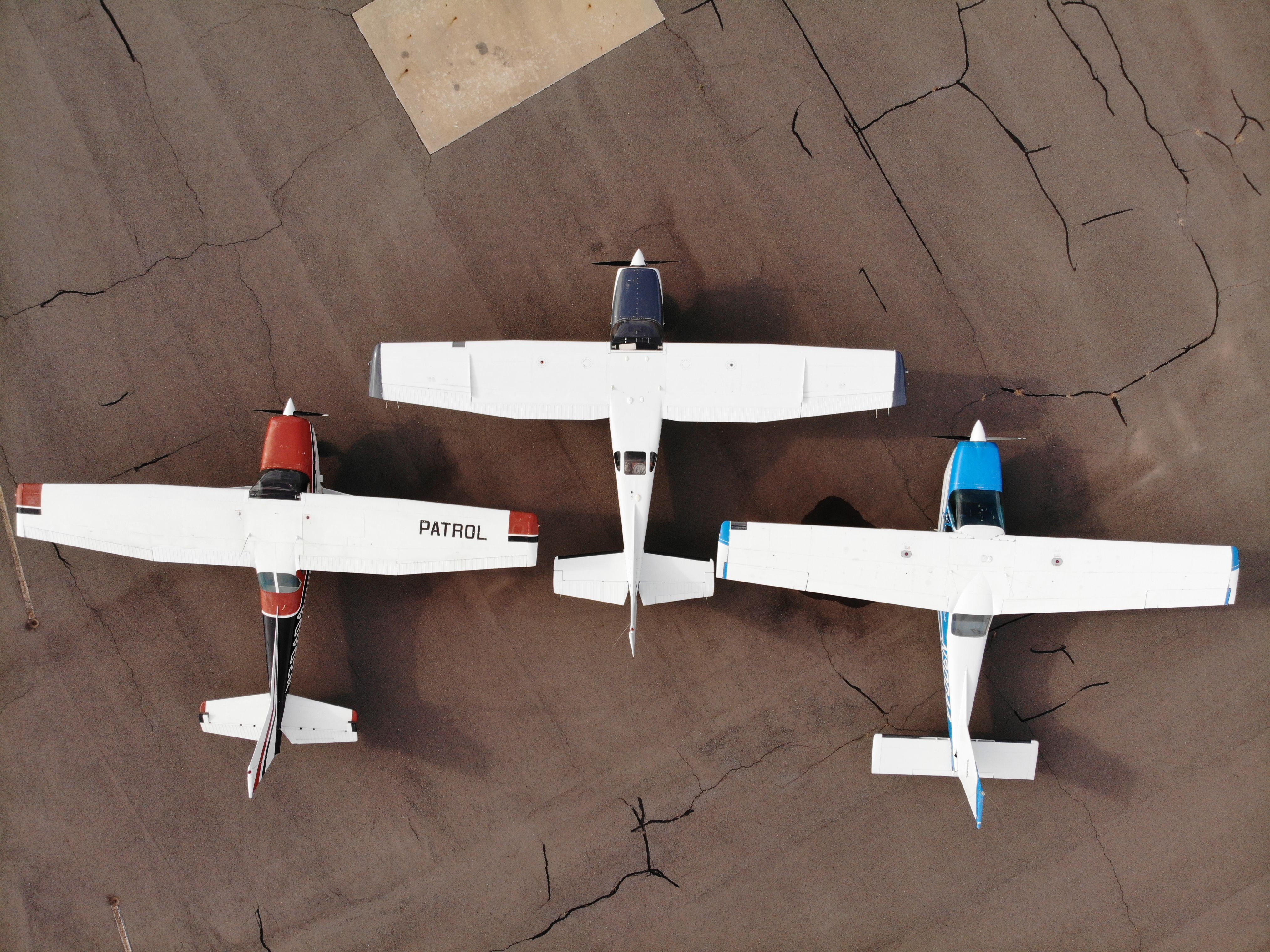 Part of ADS’s piloted aircraft fleet including (left to right) Cessna 177, 206 and 172
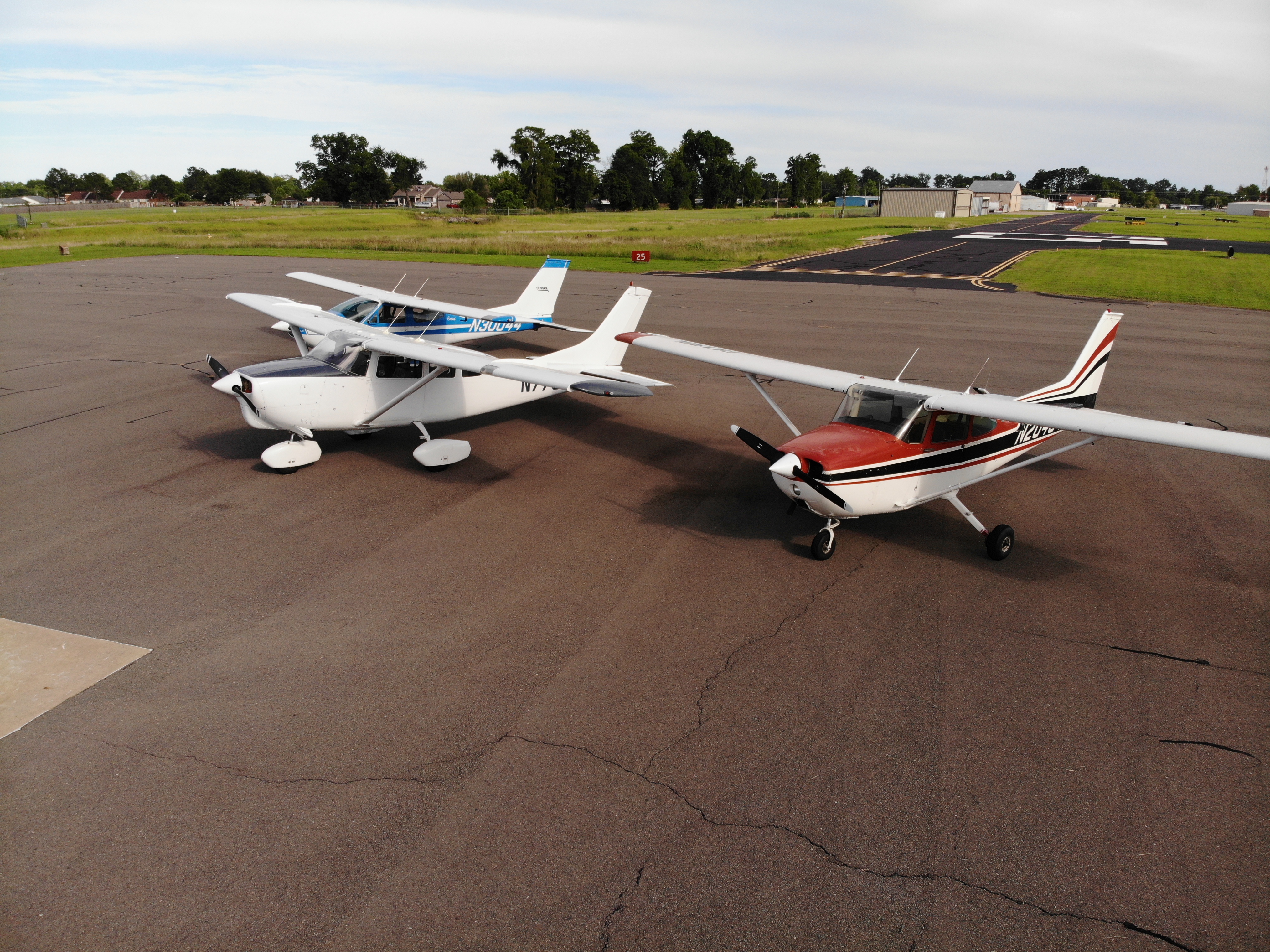 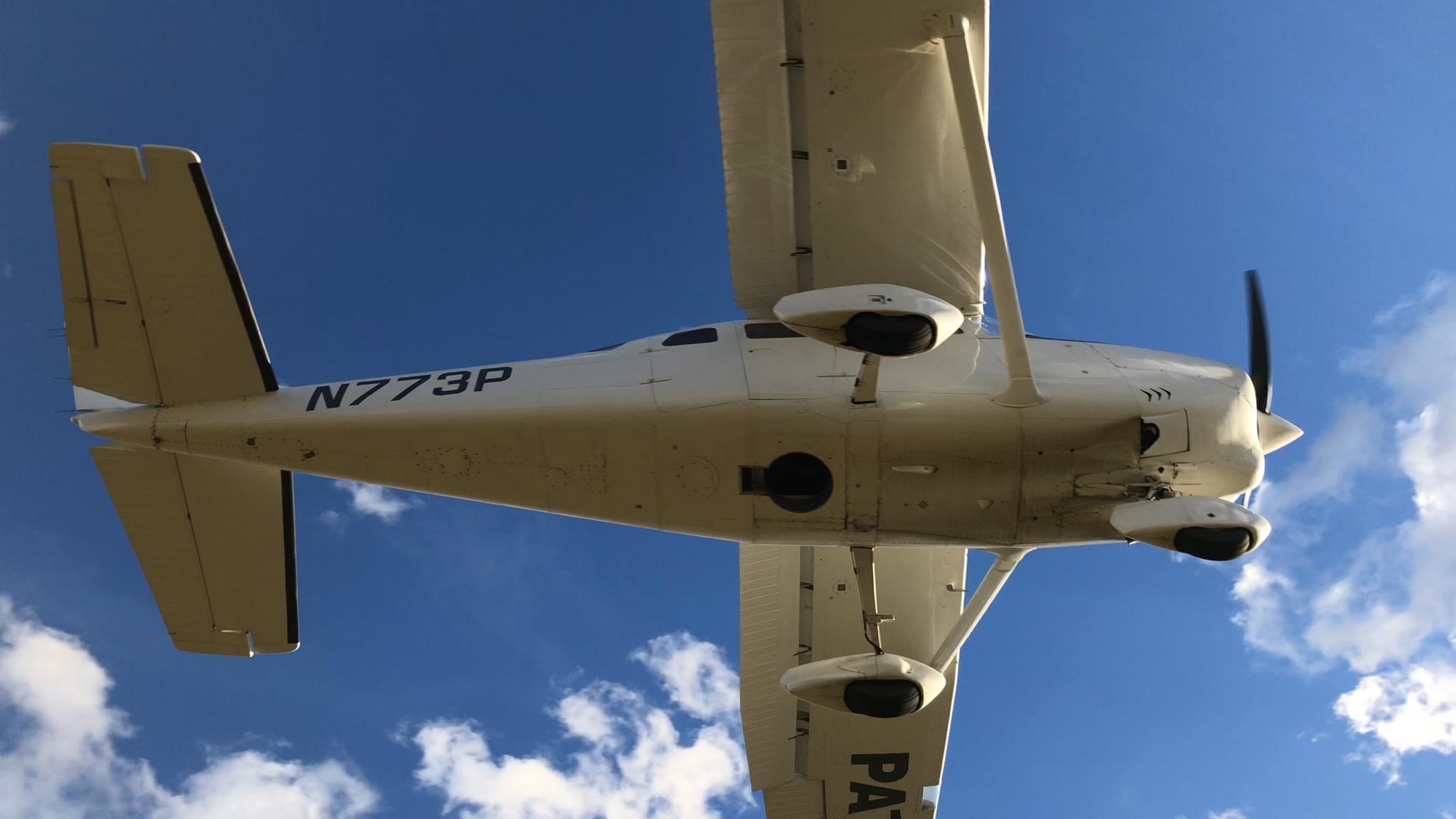 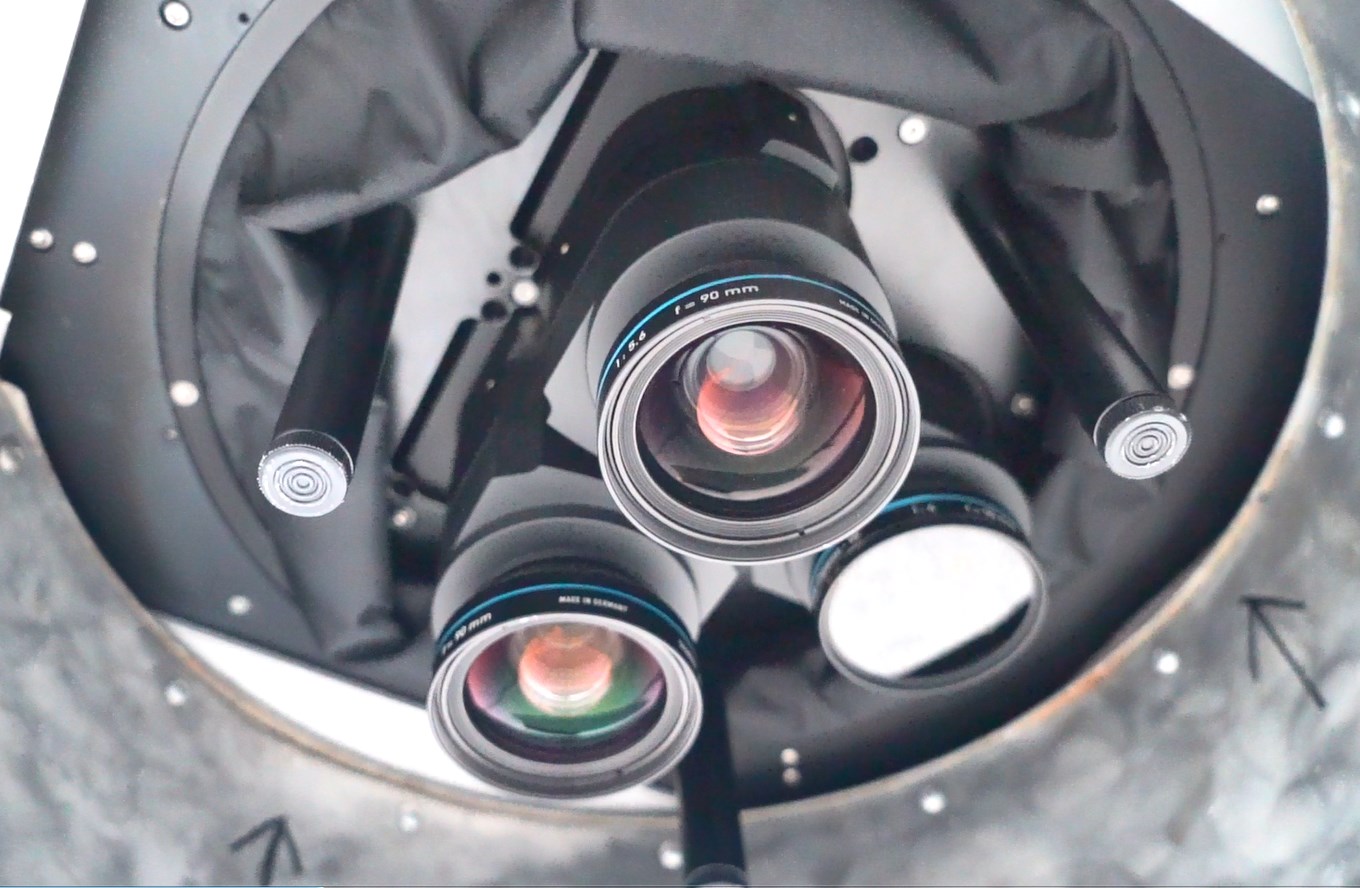 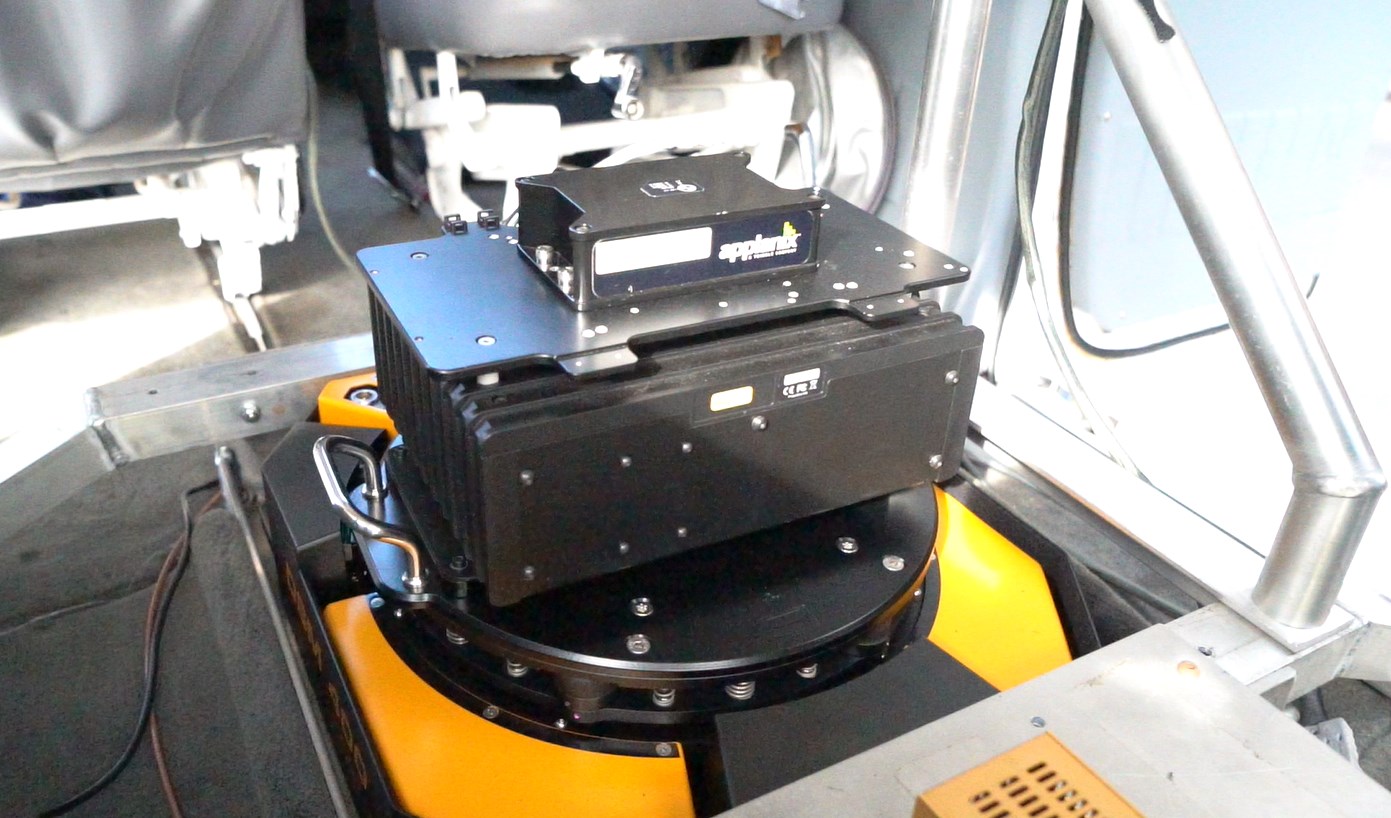 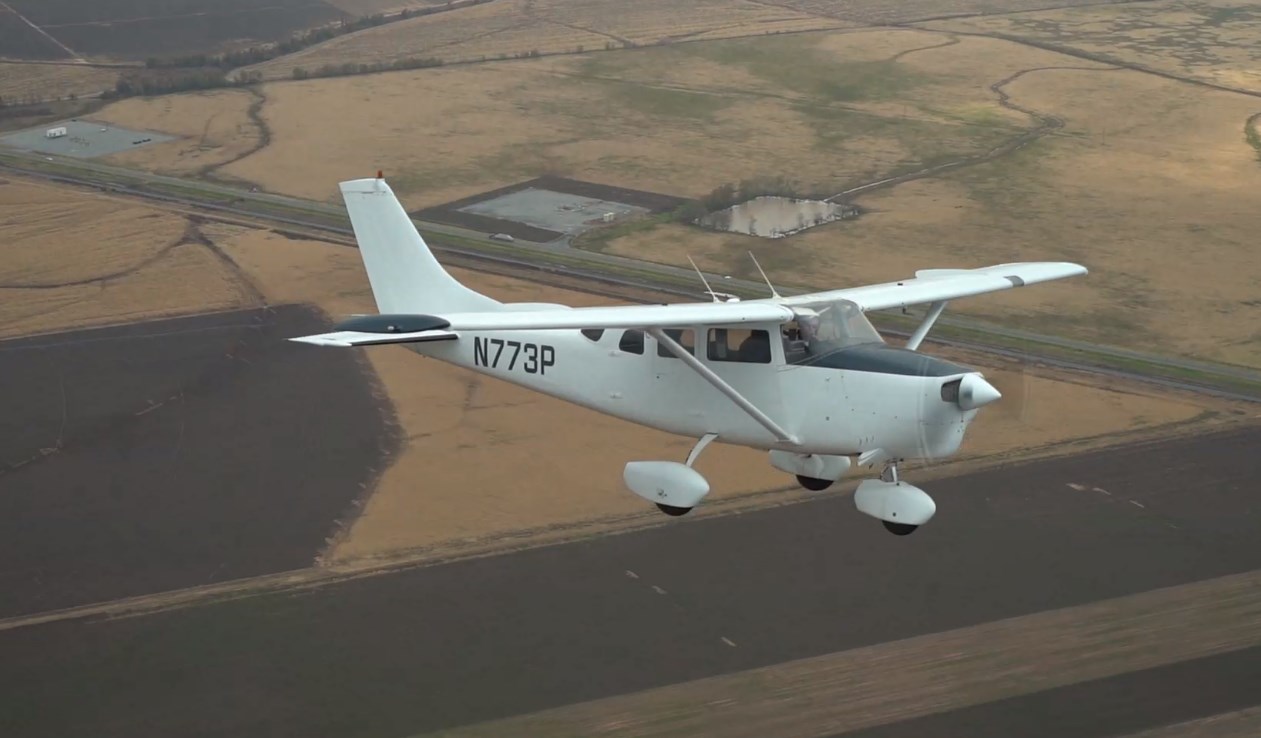 Cessna 206 with belly opening for ADS’s Phase One and it’s gimbal mount
ADS’s Cessna 172 in front of our hanger.

 This aircraft is used for pipeline patrol, leak detection, imagery, flight training
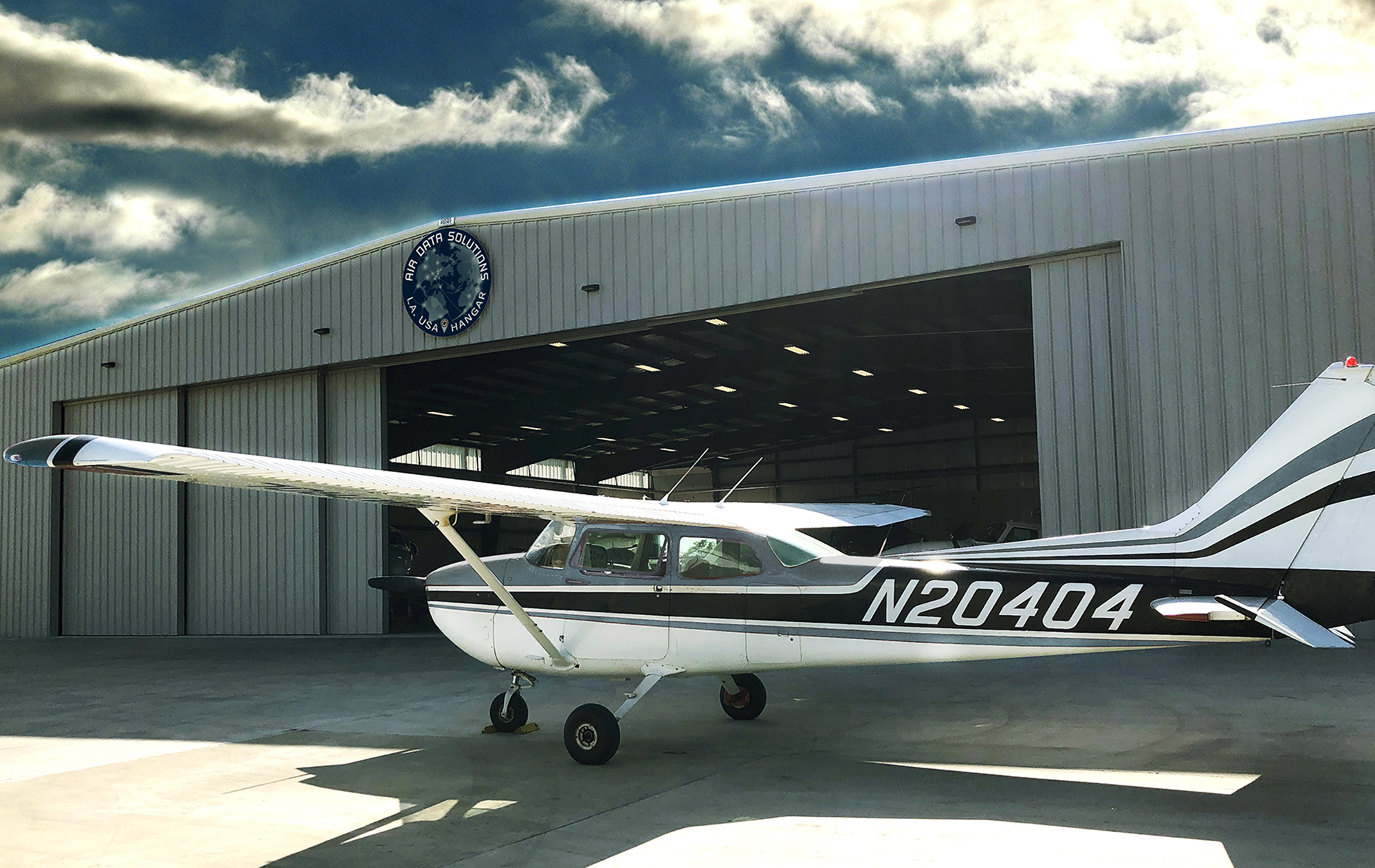 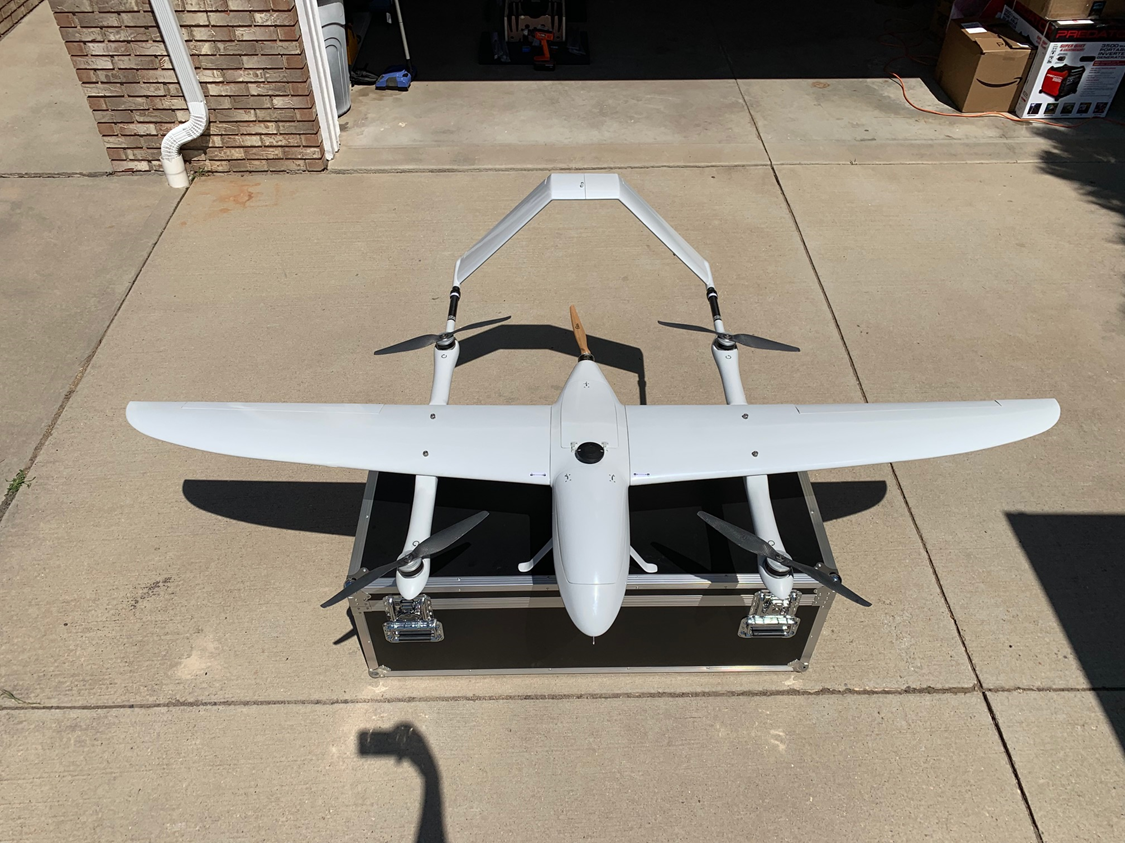 FOXTECH BS VTOL/FW HYBRID DRONE
Long Endurance Drone Aircraft

Used to carry natural color, color infrared and thermal scanner
Savant aircraft is an all electric powered fixed-wing aircraft with both Vertical Take-Of and Landing and long-range extended flight time. 

It can carry many of ADS’s cameras
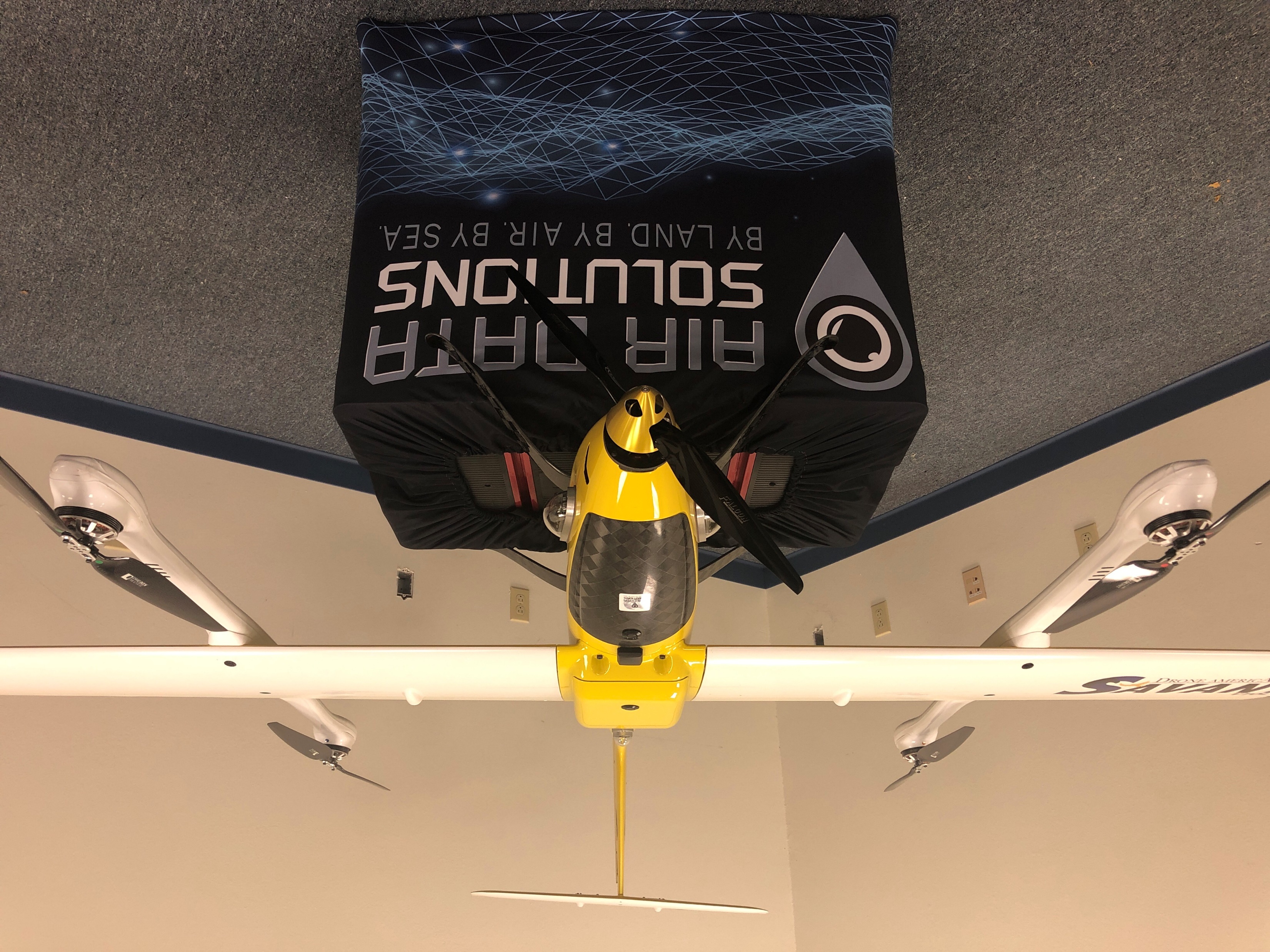 M600 Heavy Lift drone
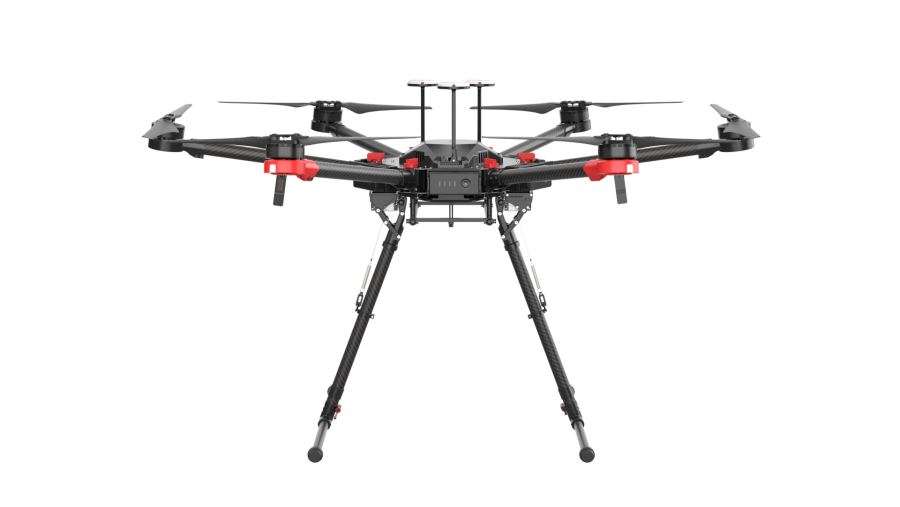 M210 medium lift drone
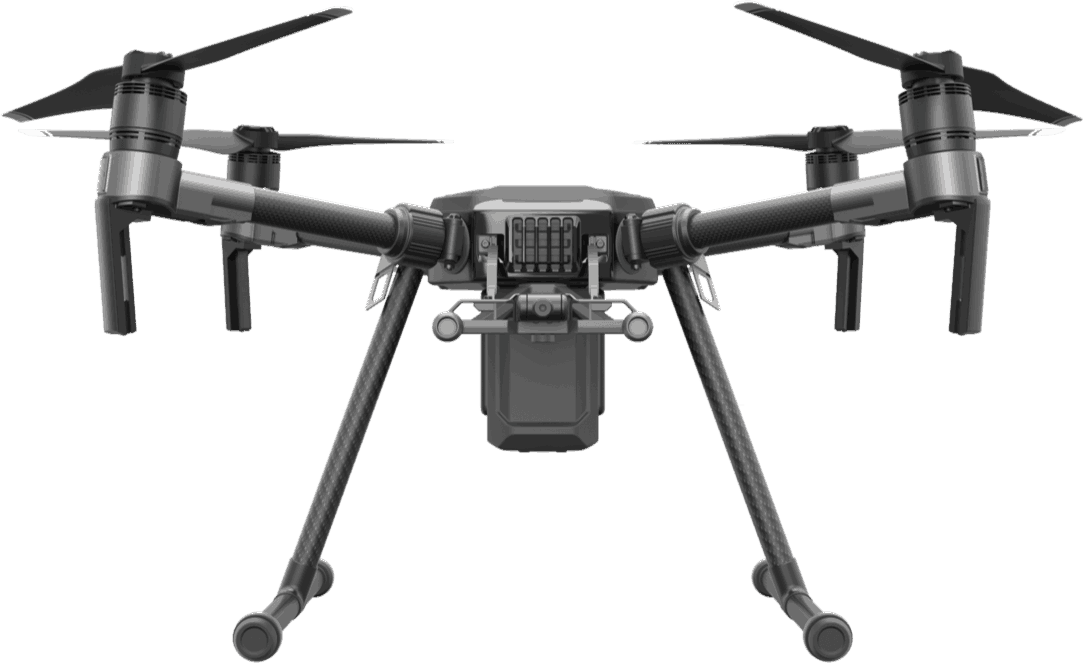 ADS has multiple DJI Phantom Series drones
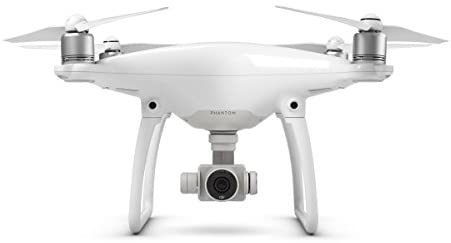 Lowe 20 ft Pontoon Hydrographic Survey Boat
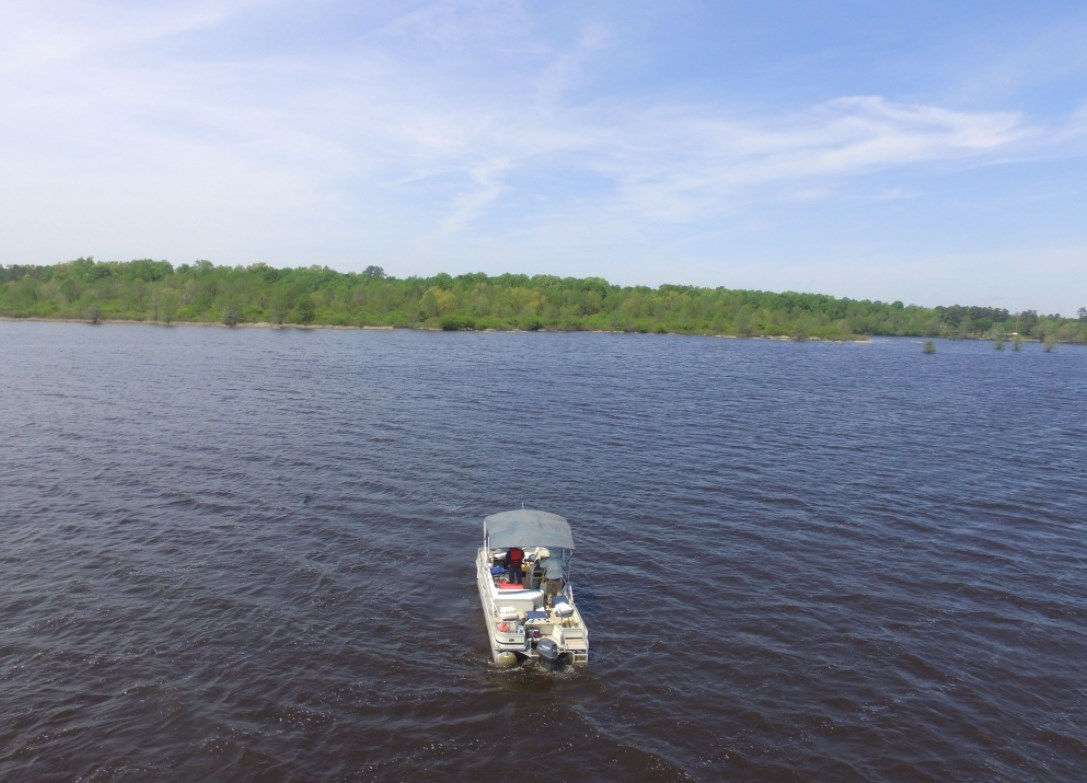 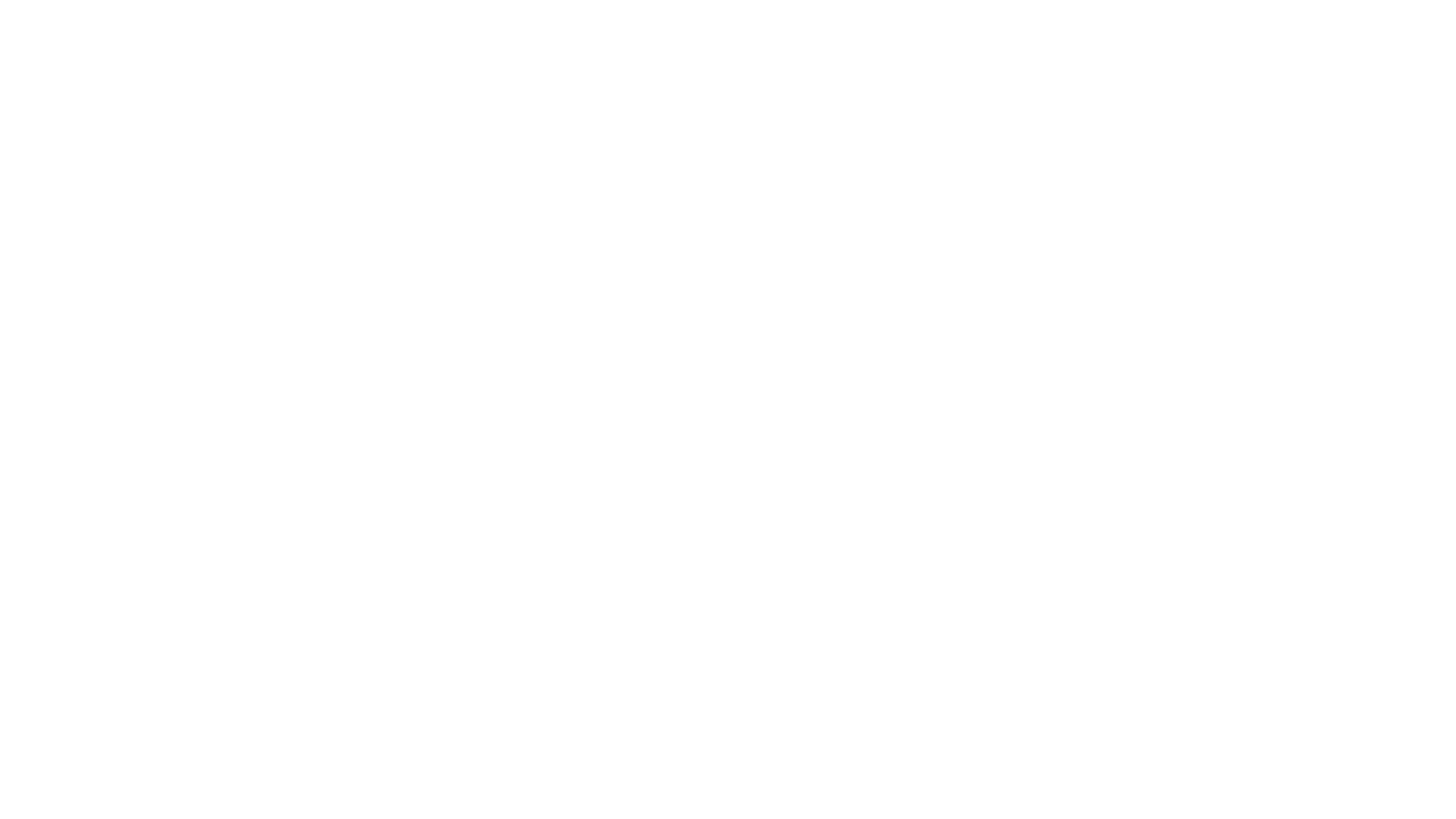 Cameras and Scanners
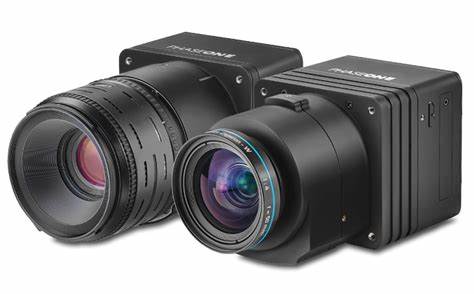 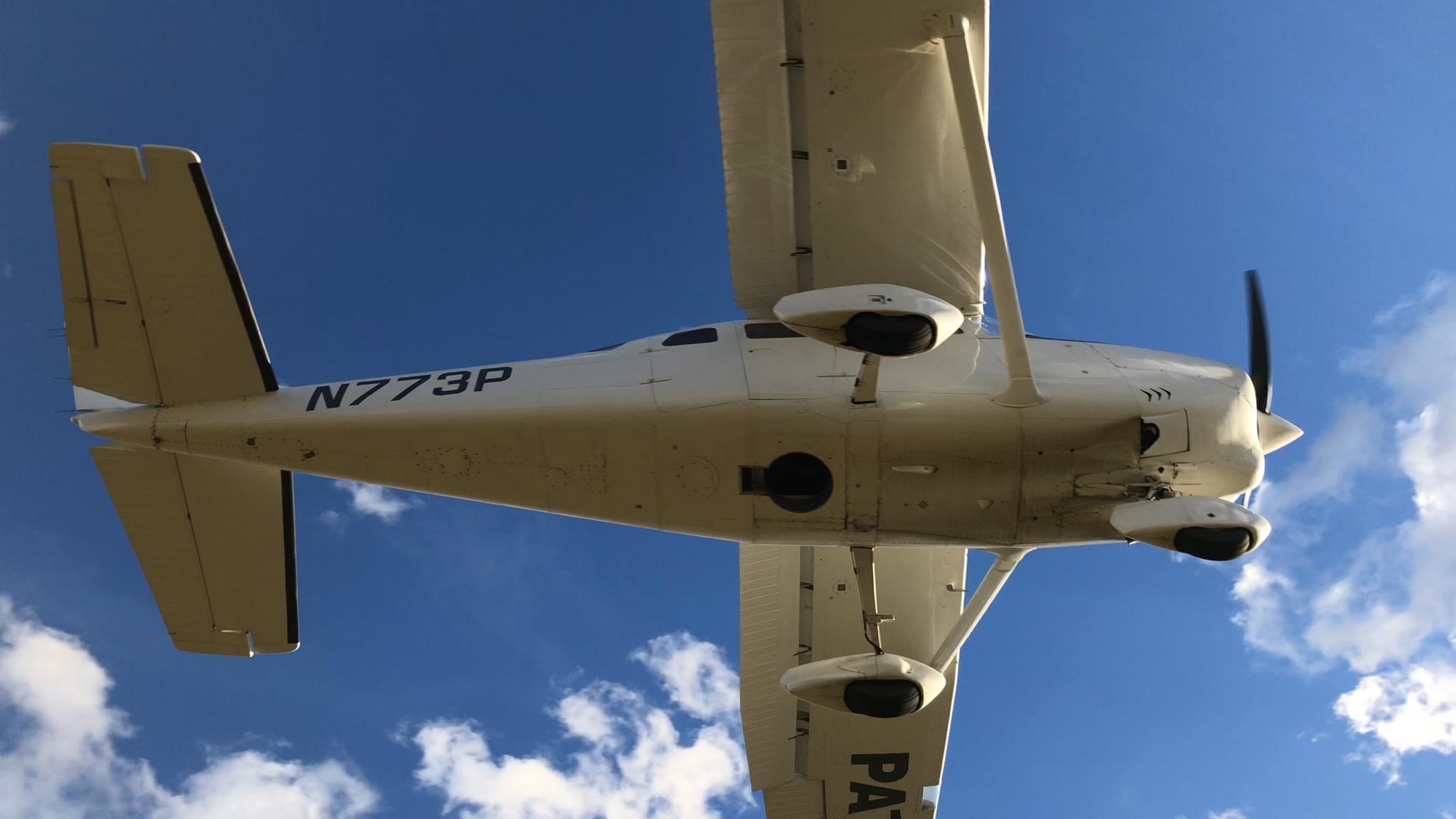 Phase One iXU-RS-1000
Aerial mapping cameras ((natural color (RGB) and Near Infrared)) cameras.
These cameras are flown in a manned aircraft and can collect pictures covering approximately 100,000 acres (150 sq. miles) per hour.
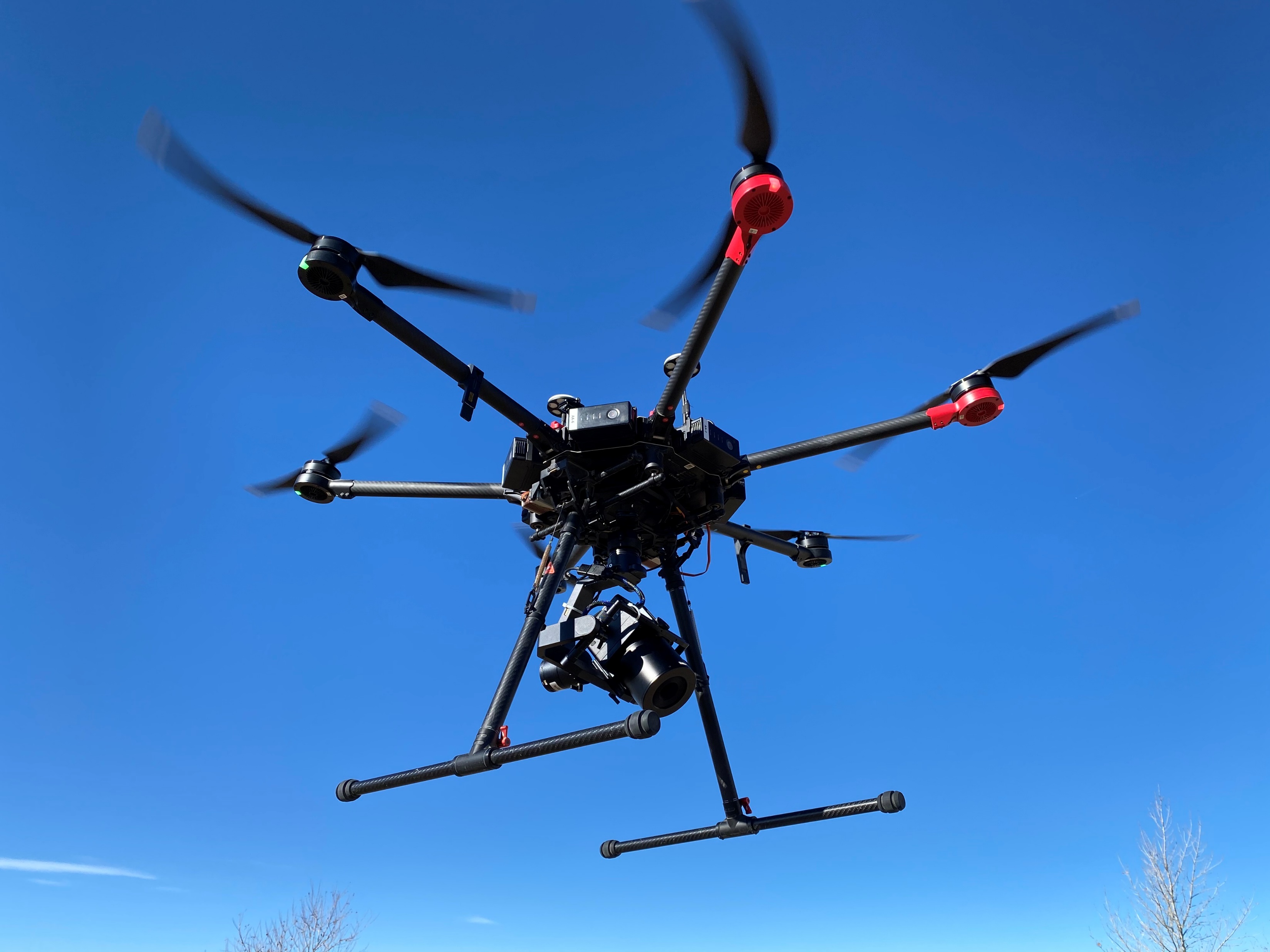 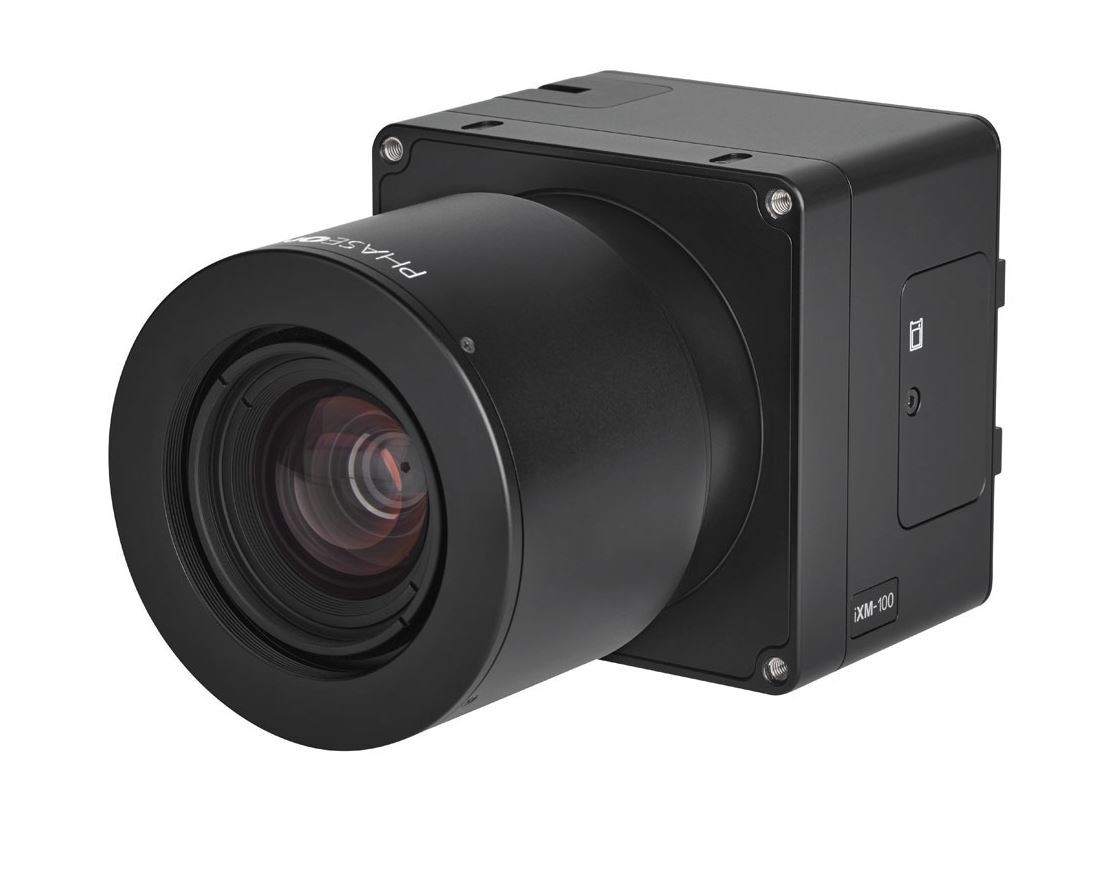 Phase One iXM 100MP
Natural color ultra-high-resolution camera
Flown on a DJI 600 PRO.
Can acquire imagery covering an area up to approximately 500 acres per day.
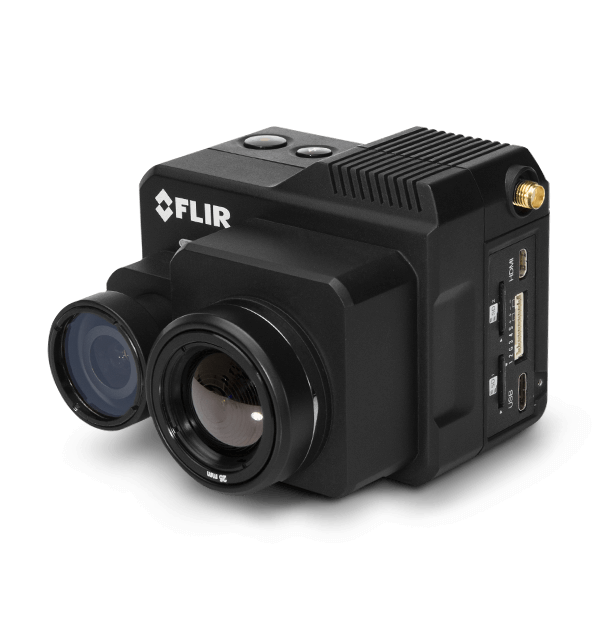 High Definition DUAL-SENSOR THERMAL and visible light CAMERAs

Flown on heavy lifting drones and piloted aircraft
FLIR GF320 THERMAL CAMERAL 
Optical Gas Imaging (OGI) for detecting methane gas leaks
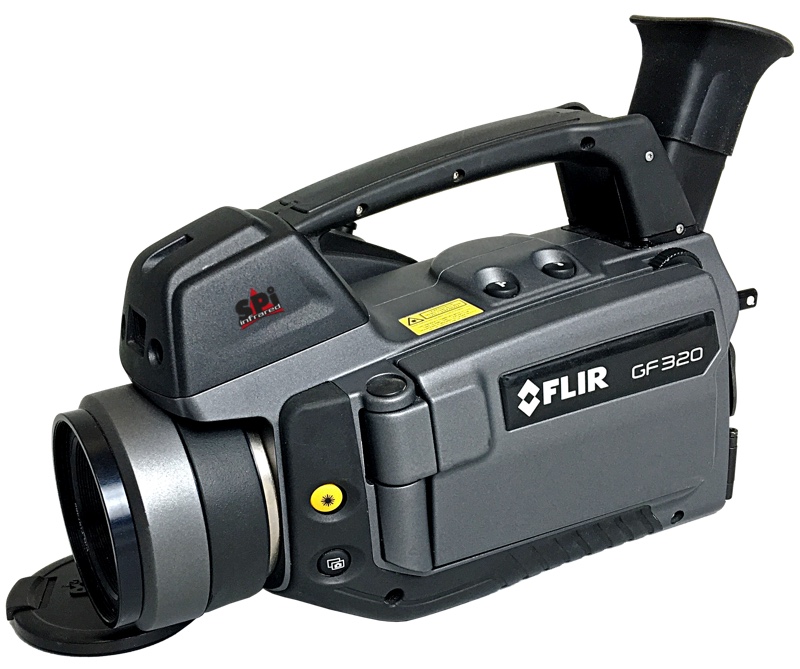 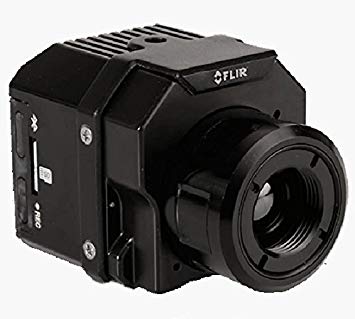 FLIR VUE PRO R
Radiometric Drone Thermal Camera

Flown on ADS’s heavy lifting drones
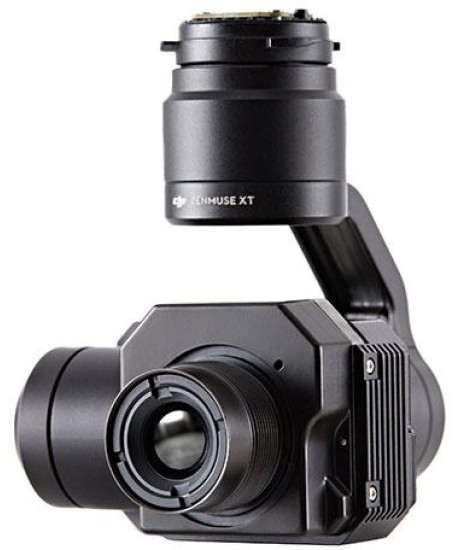 ZENMUSE XTR 640x512 9 mm Thermal Scanner

This scanner is flown on ADS’s medium sized drones that are custom designed to receive the connecting adapter for this scanner.
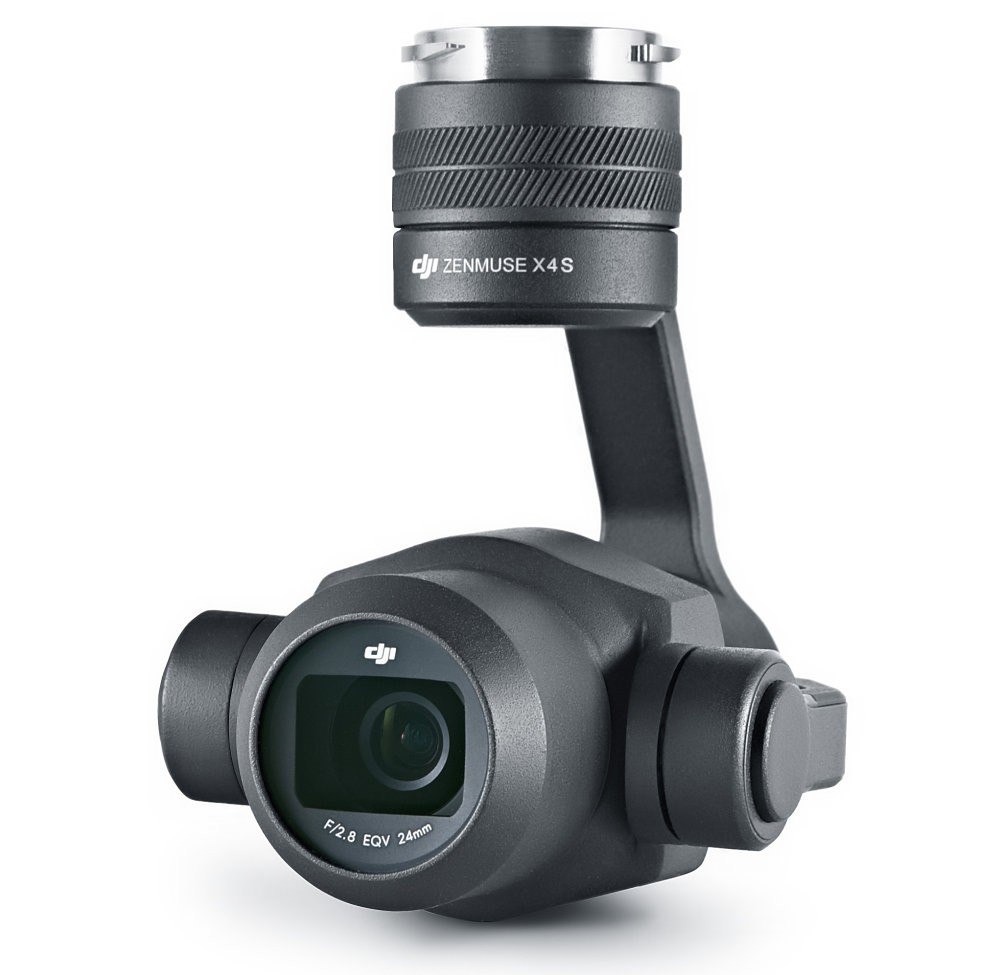 Zenmuse X4 S 
Natural Color Camera

Custom adapted for our medium sized drones.
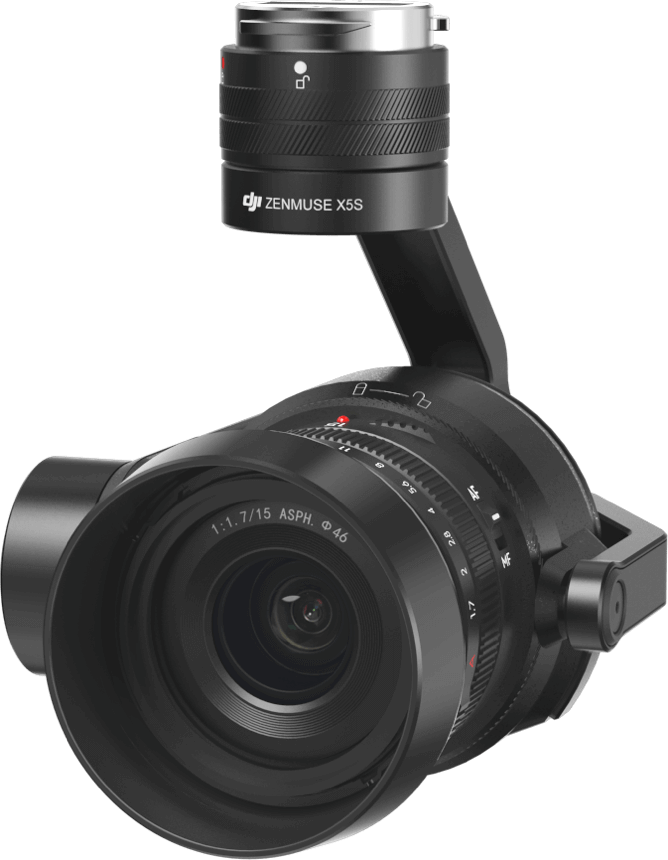 ZENMUSE X5S
Natural Color Camera

Custom adapted for our medium sized drones.
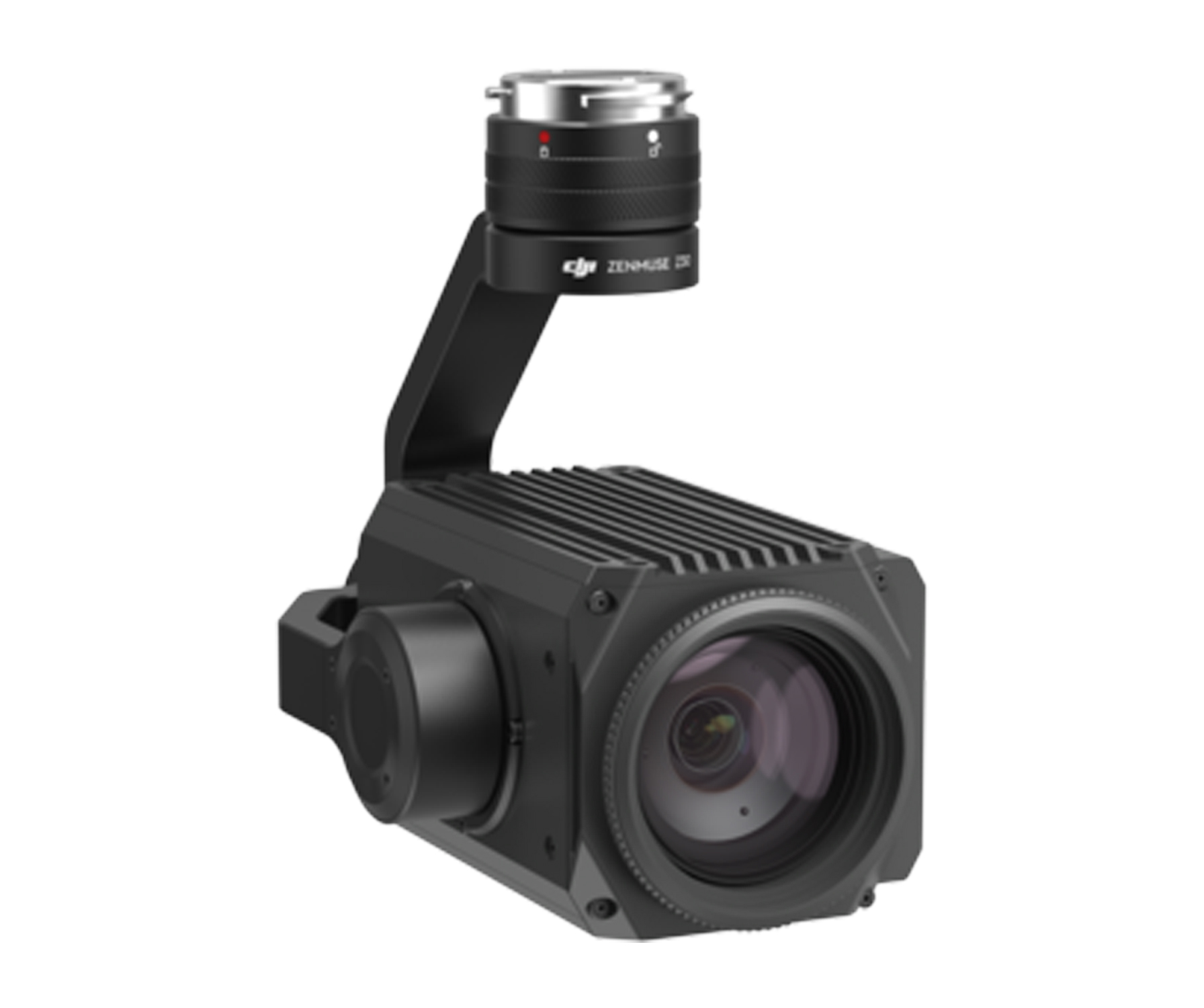 ZENMUSE Z30 NATURAL COLOR CAMERA

 Custom adapted for our medium sized drones.
Canon 6D Full Frame 20.2 MP. ADS has the camera in
Natural Color
Rededge
Color Infrared

Flown on heavy lifting drones and piloted aircraft
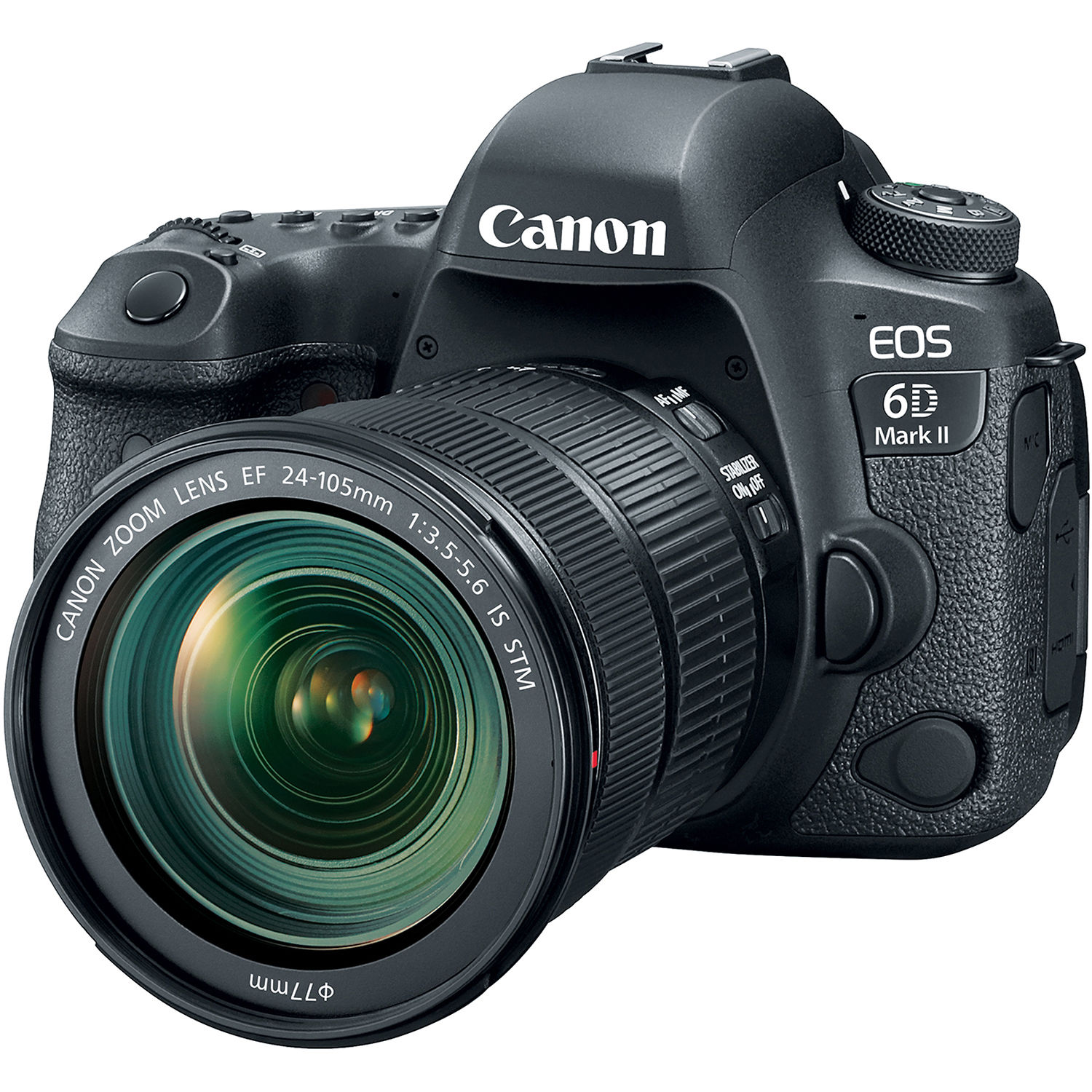 Canon SL1 18MP
Canon SL2 24.2MP
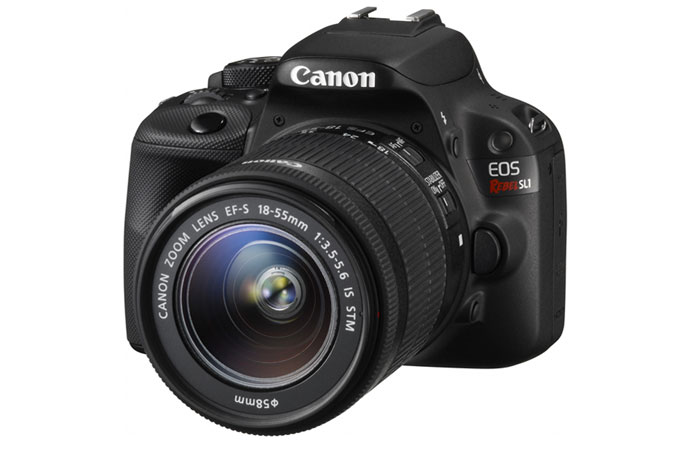 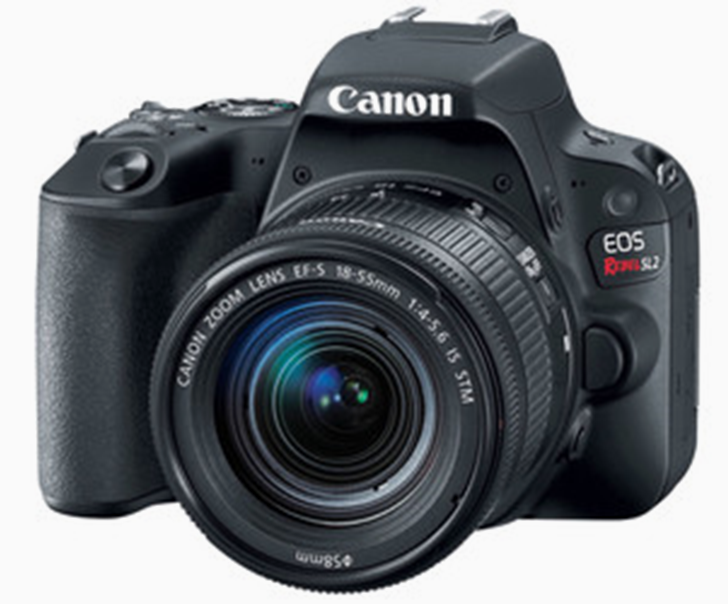 These Canon light weight cameras are flown on heavy and medium weightlifting drones.  Using these cameras, ADS can acquire imagery in natural color, rededge and Color Infrared.
LIECA HDS6000  LIDAR SCANNER
 
Ground based lidar for precision as built modeling
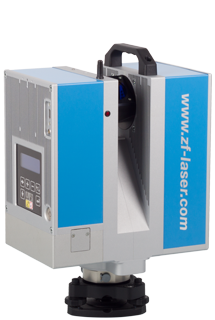 CORNING 410 SHARK HYPERSPECTRAL SCANNER

Used for research and crude oil leak detection
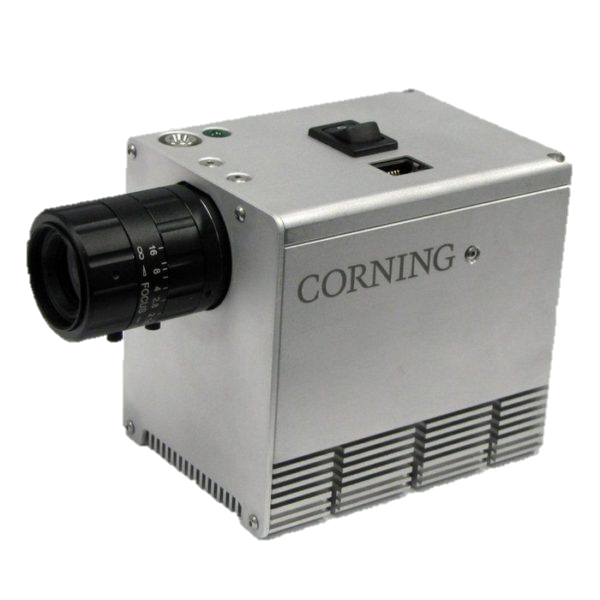 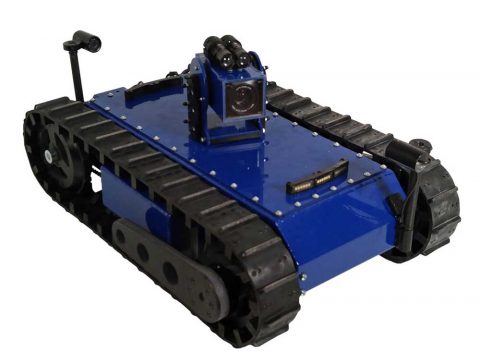 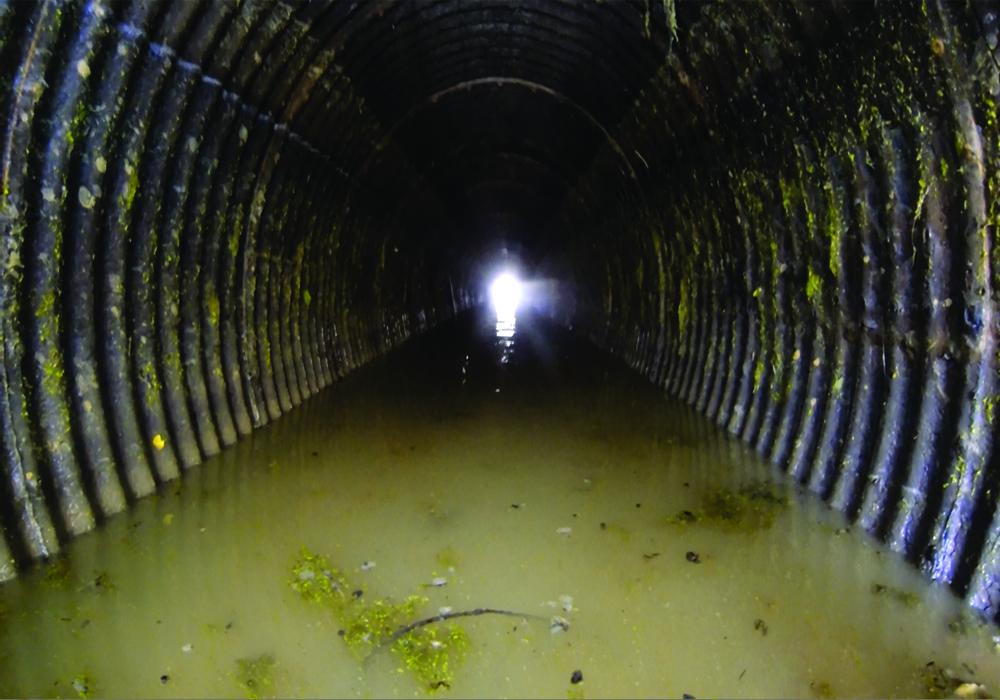 SUPERDROID CULVERT REMOTE OBSERVATION VEHICLE 
Remote operated vehicle for culvert and pipe inspection
HUMMINGBIRD HELIX 12 SONAR

Mapping lake and river bottoms
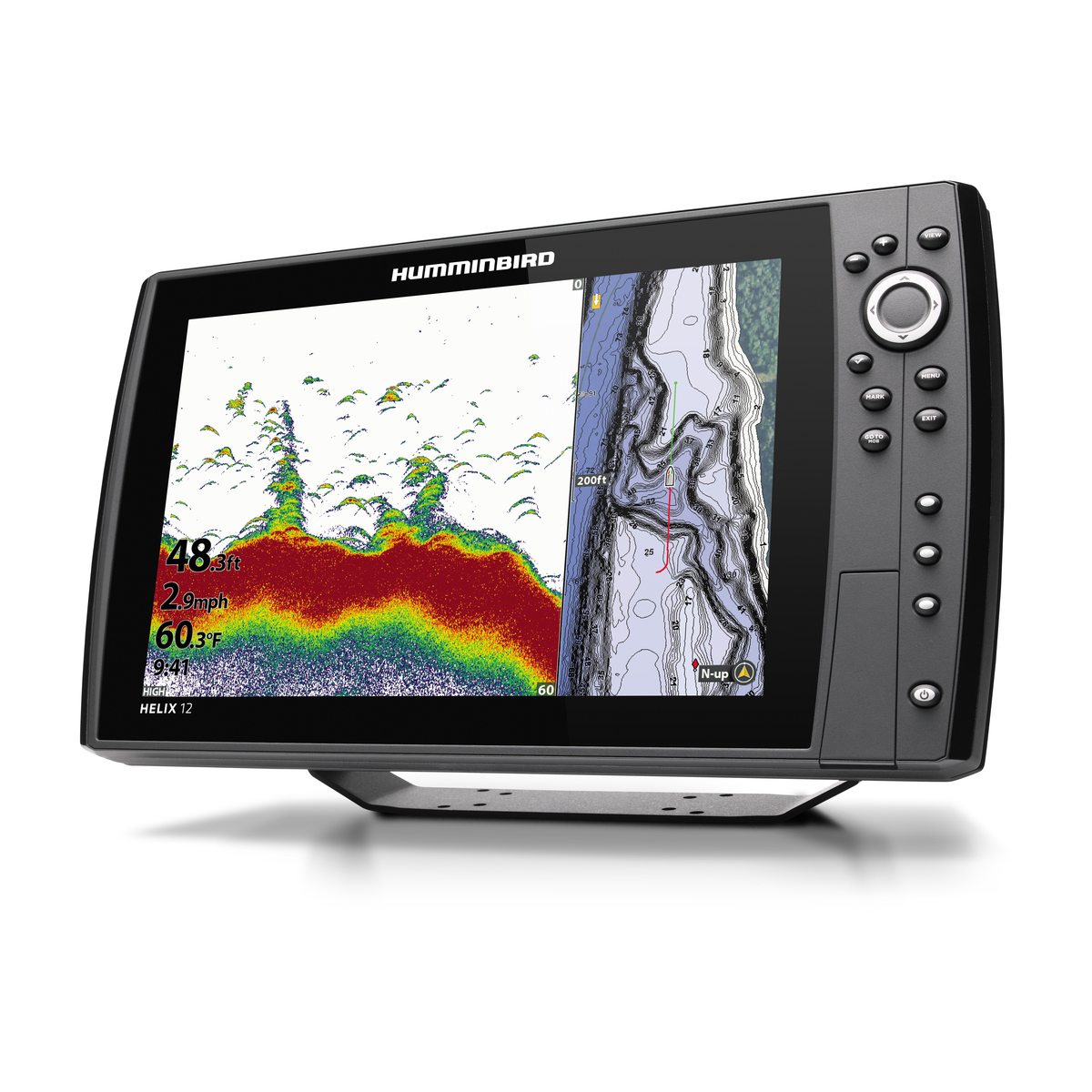 HUMMINGBIRD HELIX 7 SONAR 
Supplement to Helix 12

Used for under water structural mapping
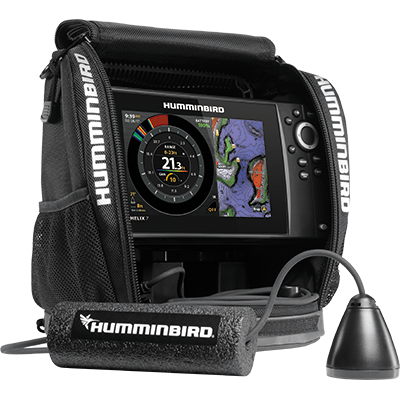 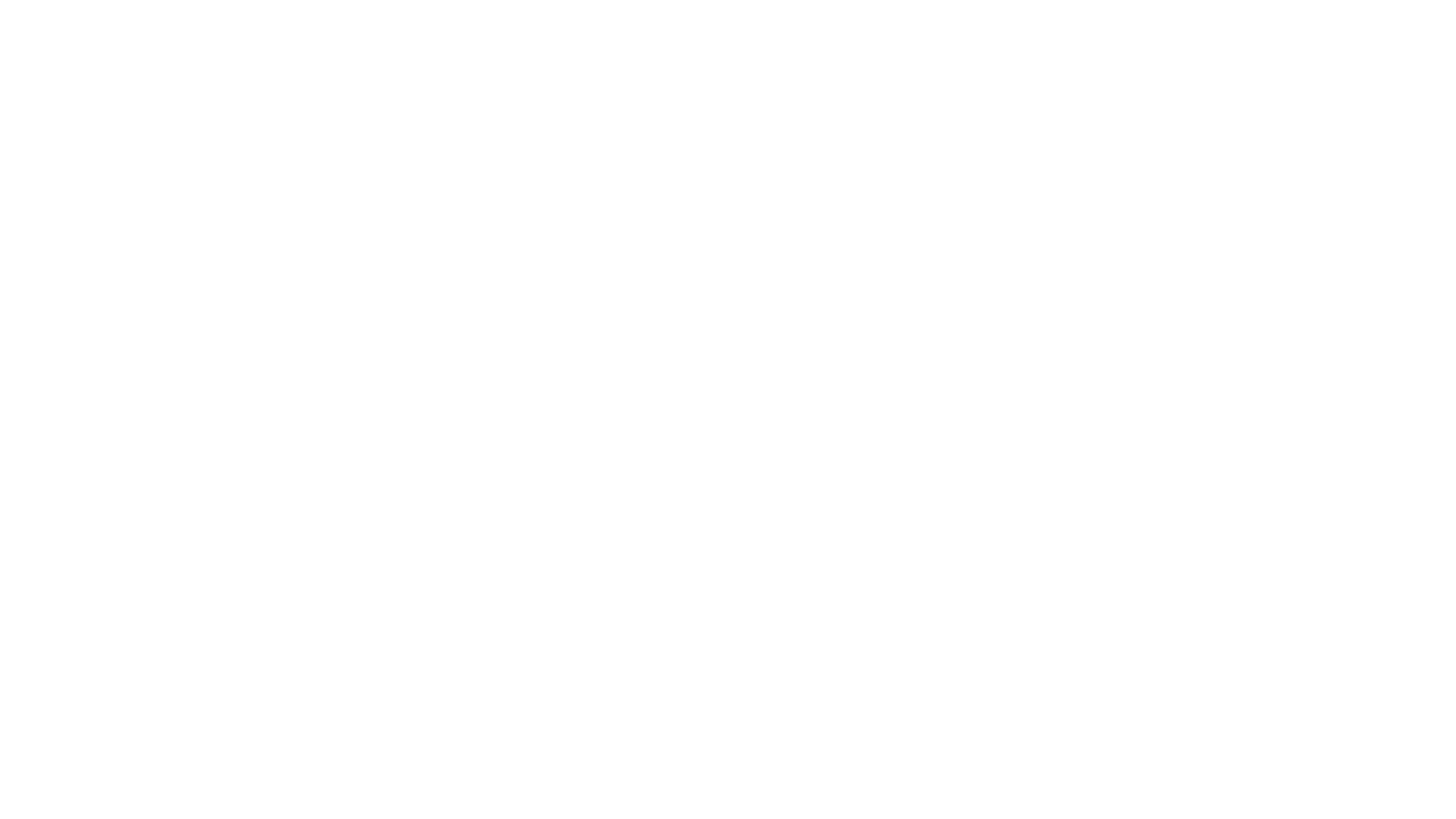 Examples of Software Used by ADS for image analysis and environmental modeling
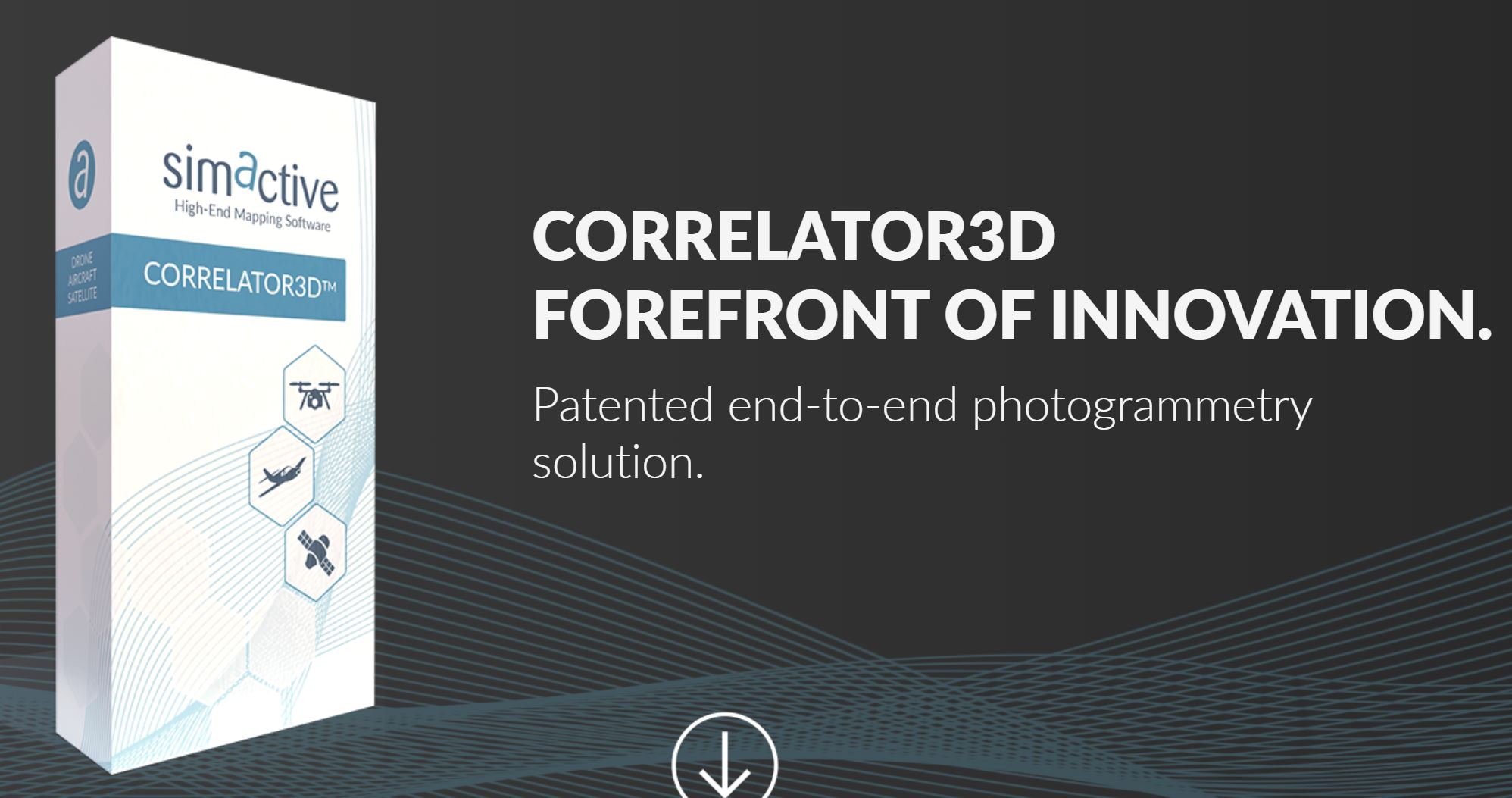 One of the software programs used to create orthomosaics from drone and piloted aircraft acquired imagery
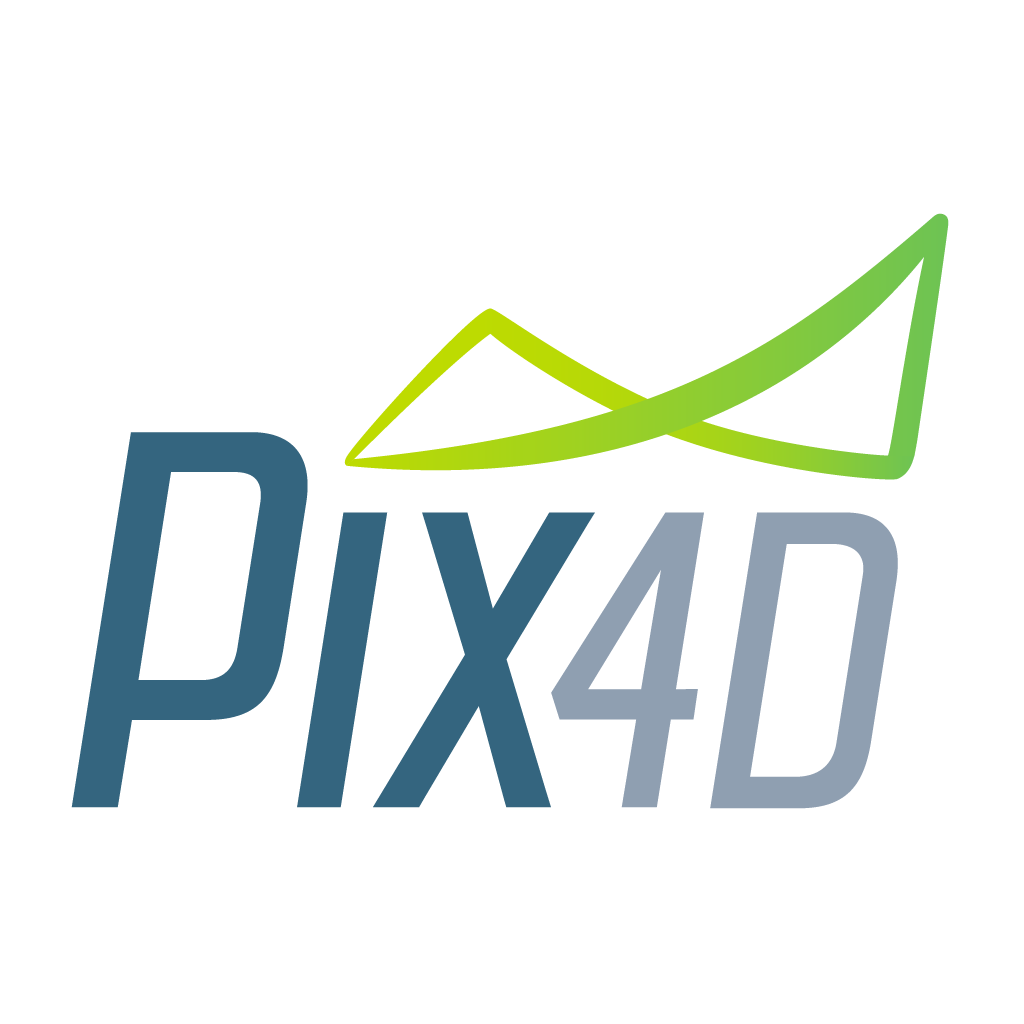 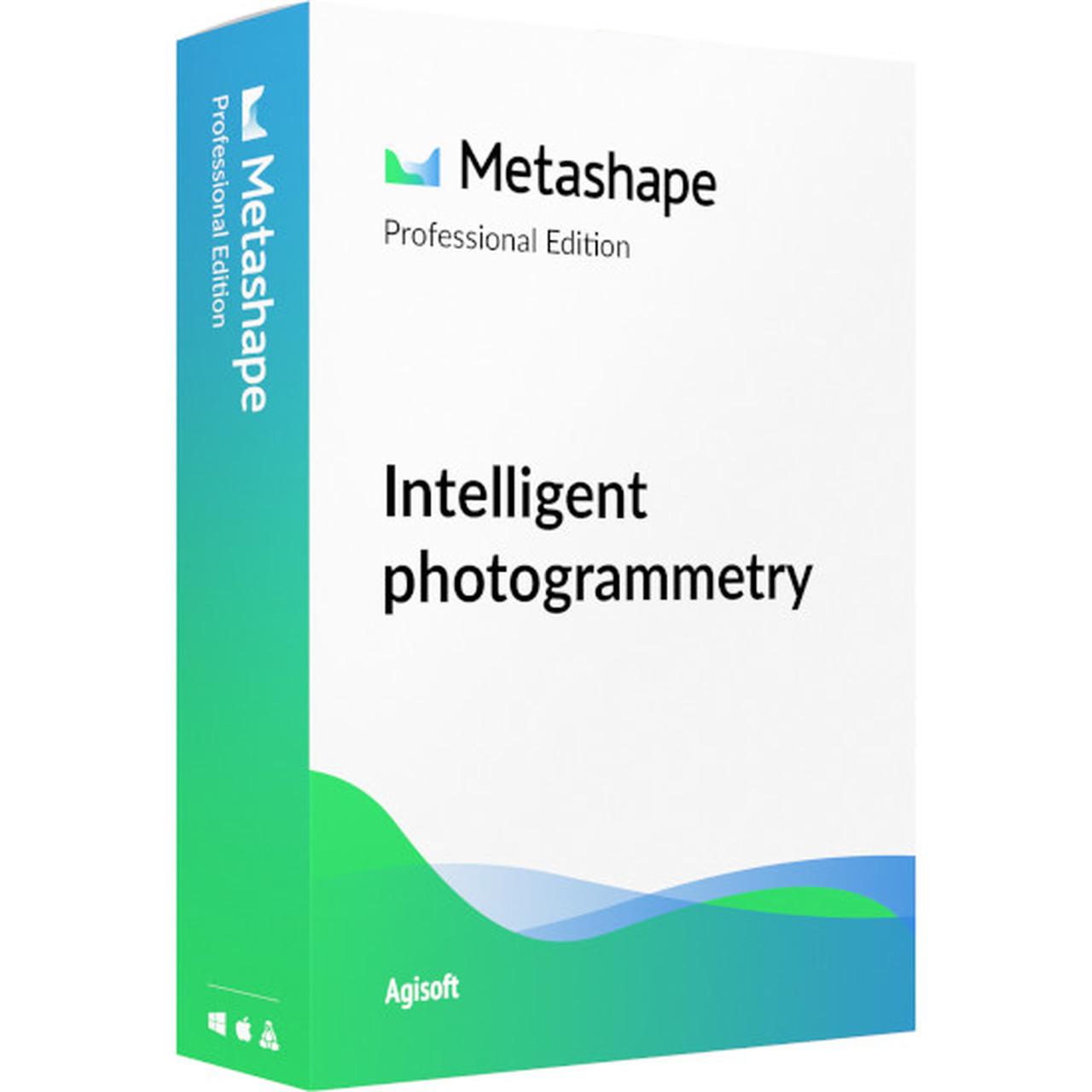 A software program used for photogrammetric analyses of aerial imagery
Geographic Information Software used for geographic analytical analyses including environmental modeling and data extraction.
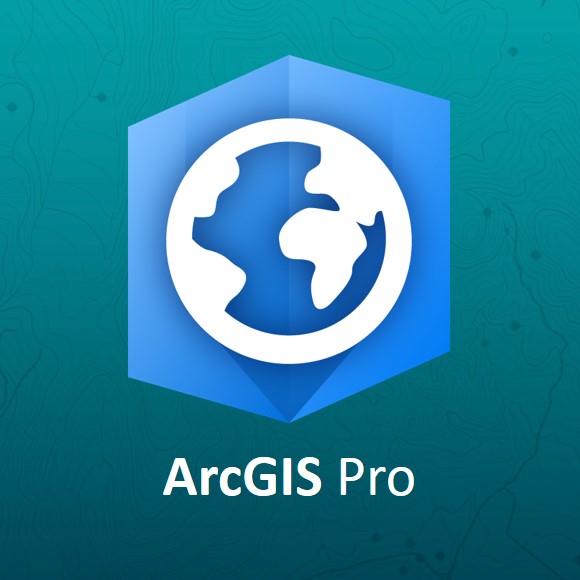 Geographic Information and Image Analysis Software
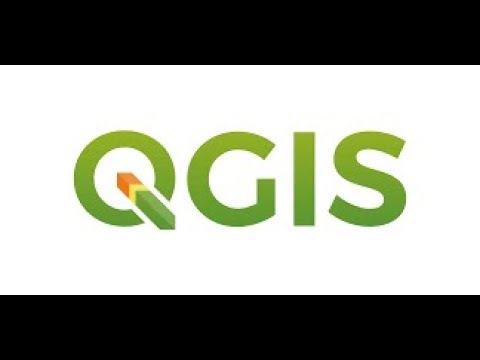 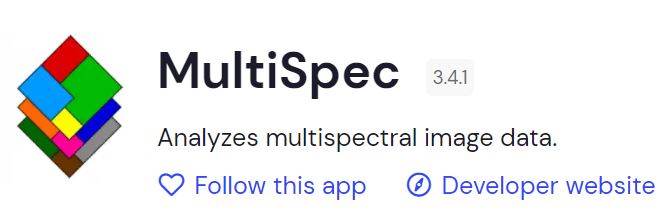 Image processing software for data mining, machine learning and hyperspectral image analyses.